Государственное бюджетное дошкольное образовательное учреждение
детский сад №35 Пушкинского района Санкт-Петербурга
Годовой отчет о проделанной работе за 2021-2022 учебный год подготовительной к школе группы «Звёздочки»
Курсы повышения квалификации
Туманцева Юлия Анатольевна
 «Технологии эффективной коммуникации в работе современного воспитателя», АНО «Санкт-Петербургский центр дополнительного профессионального образования», 4 часа

Дубинина Юлия Анатольевна
 «Технологии эффективной коммуникации в работе современного воспитателя», АНО «Санкт-Петербургский центр дополнительного профессионального образования», 4 часа

 Основы здорового питания для дошкольников» в рамках федерального проекта «Укрепление общественного здоровья» национального проекта «Демография», Федеральная служба по надзору в сфере защиты прав потребителей и благополучия человека ФБУН «Новосибирский научно-исследовательский институт гигиены» РОСПОТРЕБНАДЗОРА, 15 часов
Семинары, конференции, форумы
Туманцева Юлия Анатольевна
  Всероссийский семинар "Вопросы подготовки детей к школе: нейропсихологический аспект«. Тема выступления: «Условия успешной адаптации к школьной среде в детском саду», АНОО «Центр дополнительного профессионального образования «АНЕКС», Санкт-Петербург, Россия

 Всероссийская научно-практическая конференция. Выступление с докладом «Возможности и перспективы современного образовательного пространства» Выступление с докладом по теме: «Расширение образовательного пространства ДОУ благодаря использованию ИКТ-технологий».

Дубинина Юлия Анатольевна
 Всероссийский семинар «Психолого-педагогическое значение
автобиографической прозы в работе с родителями детей школьного и дошкольного возраста». Тема выступления: «Роль семейного чтения в духовно-нравственном развитии дошкольника» АНОО «Центр дополнительного профессионального образования «АНЭКС» Санкт-Петербург, Россия

 Всероссийская научно-практическая конференция «Возможности и перспективы современного образовательного пространства».  Выступление с докладом по теме: «Взаимодействие с родителями воспитанников в современных условиях развития образовательного пространства Санкт-Петербурга»
Публикации
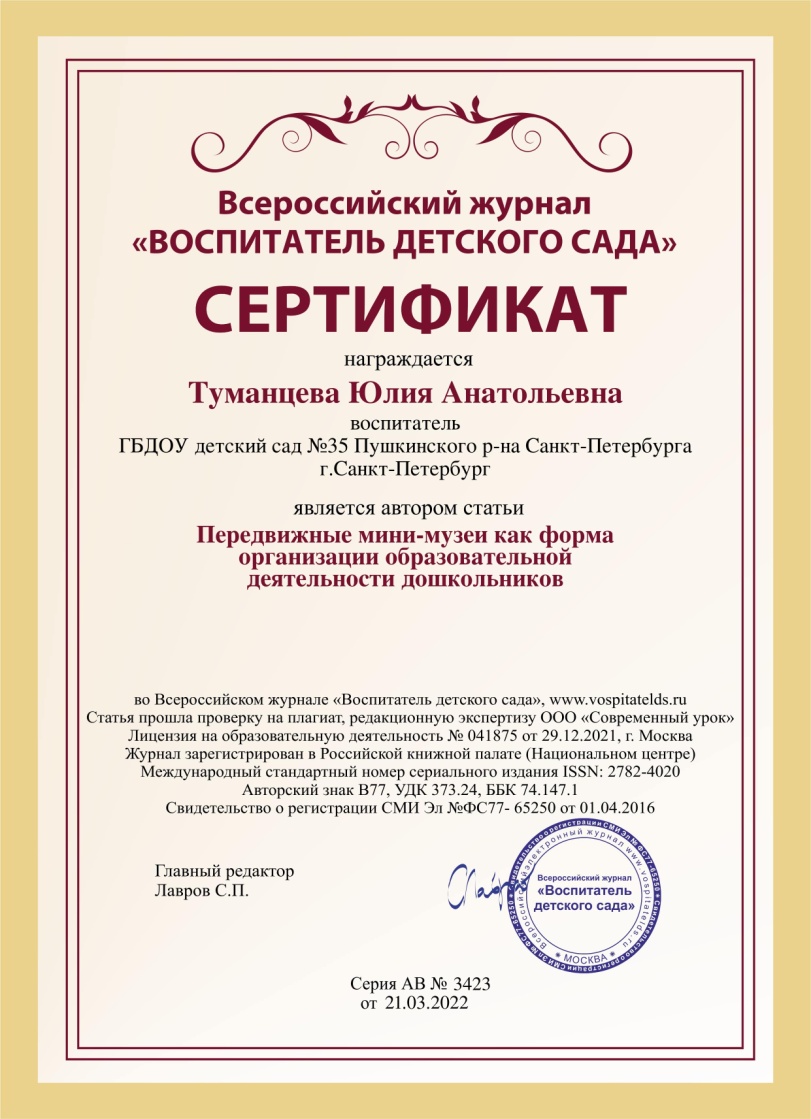 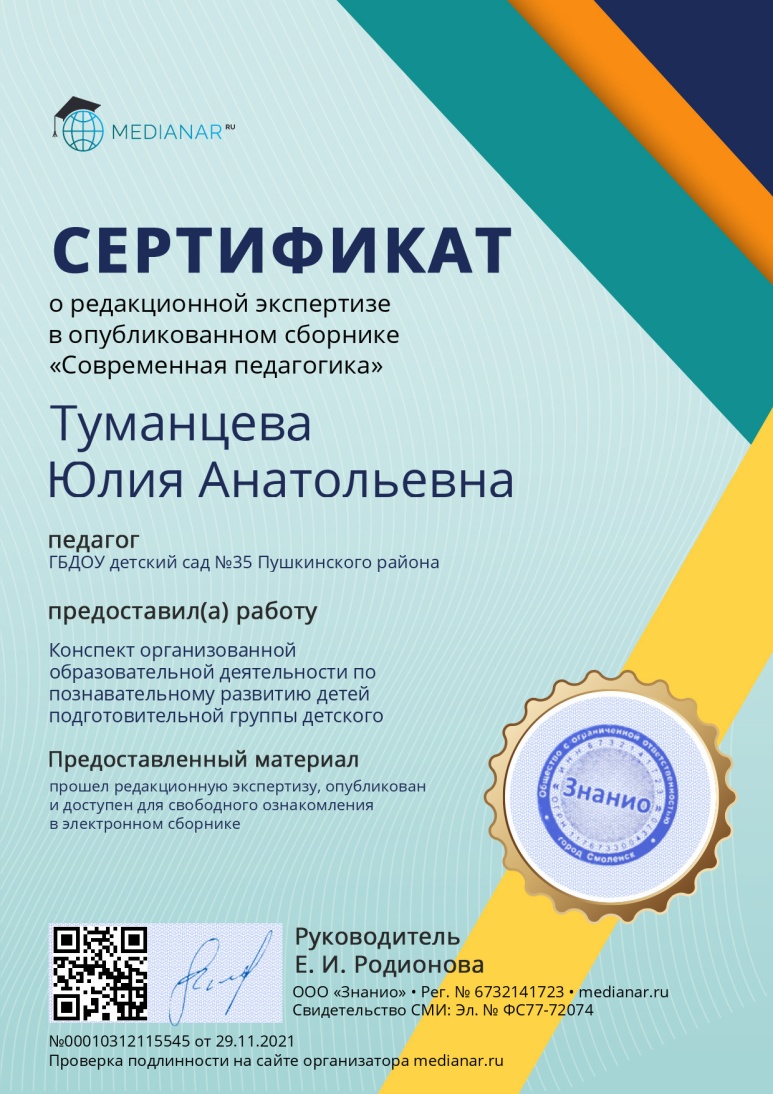 Участие в конкурсном движении
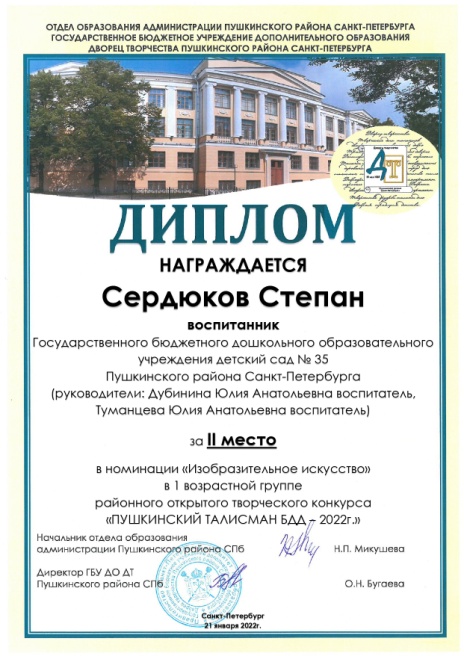 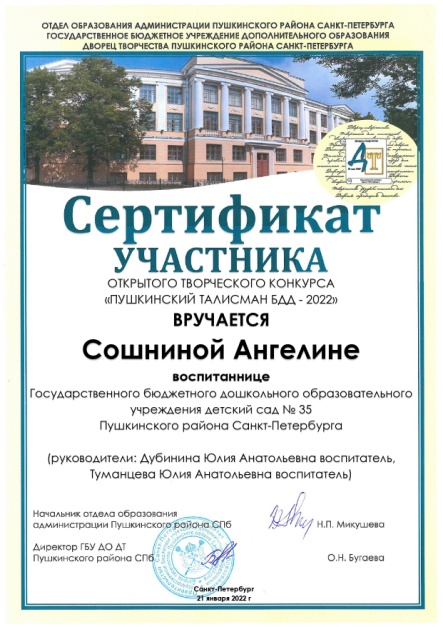 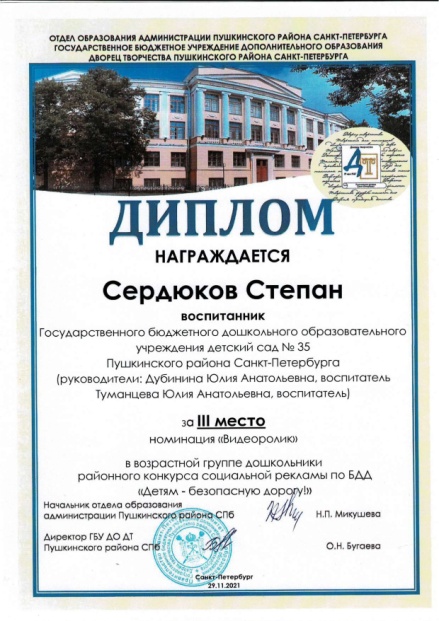 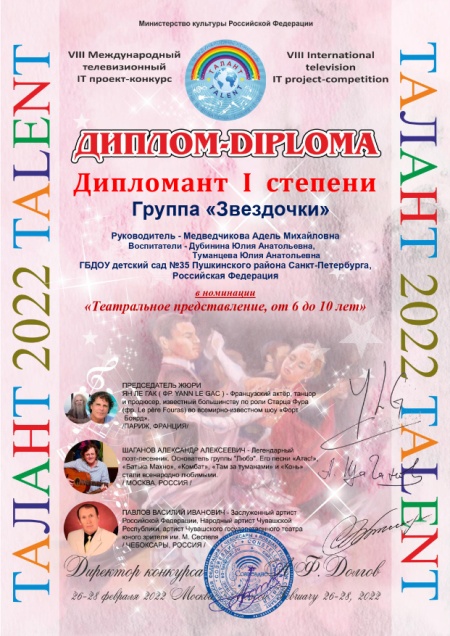 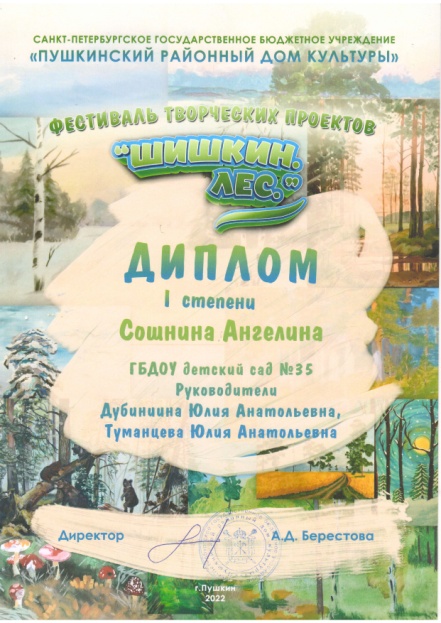 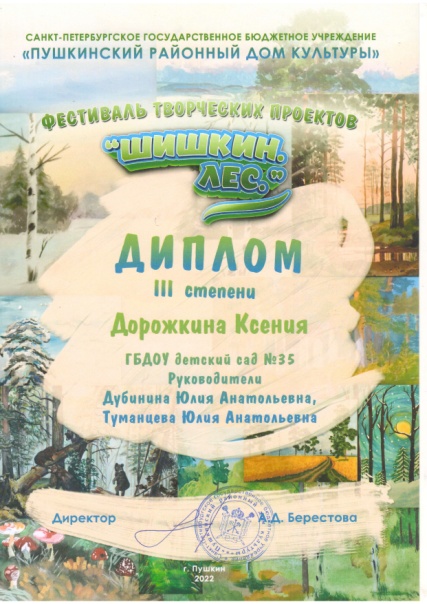 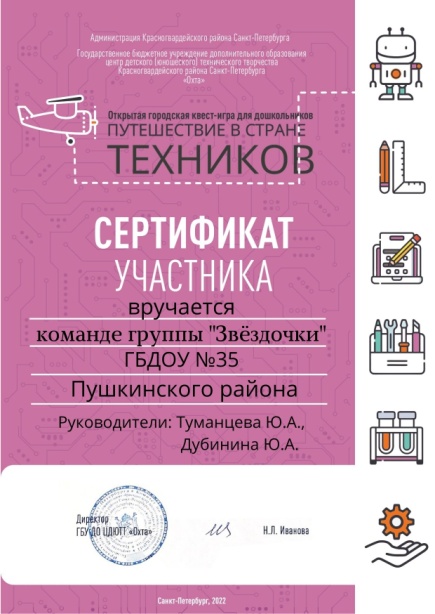 Участие в конкурсах чтецов
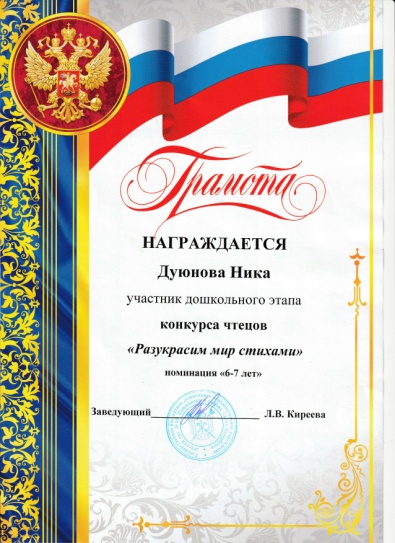 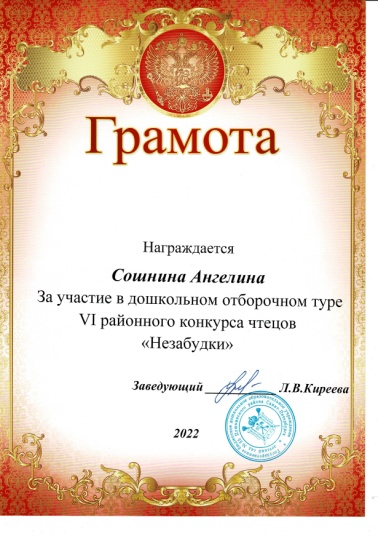 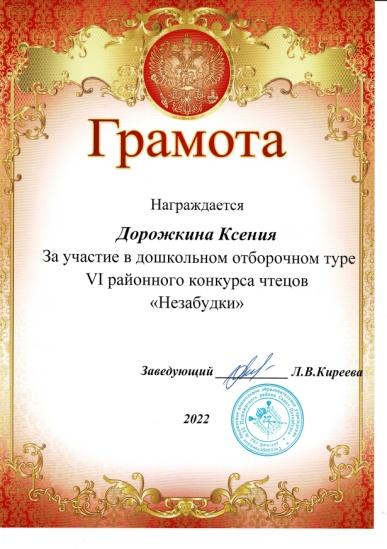 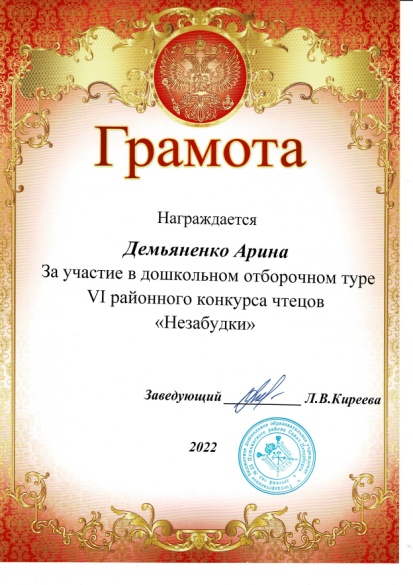 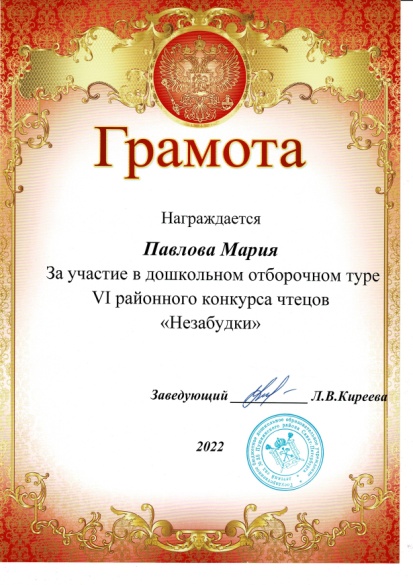 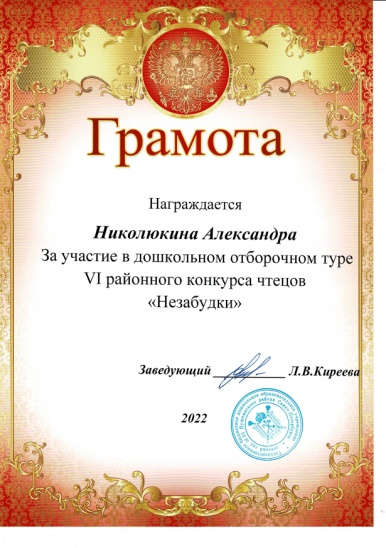 Участие в интернет-конкурсах
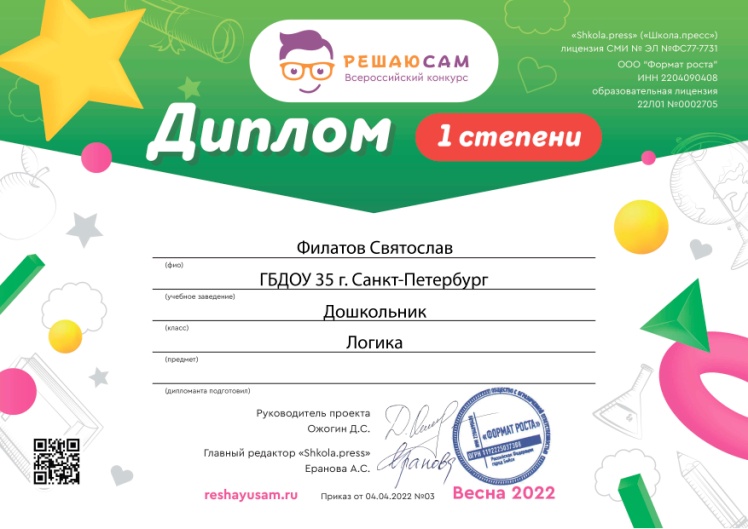 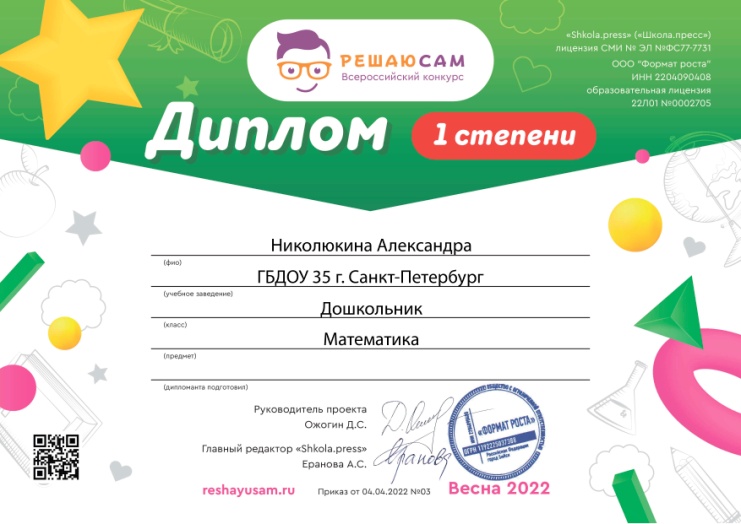 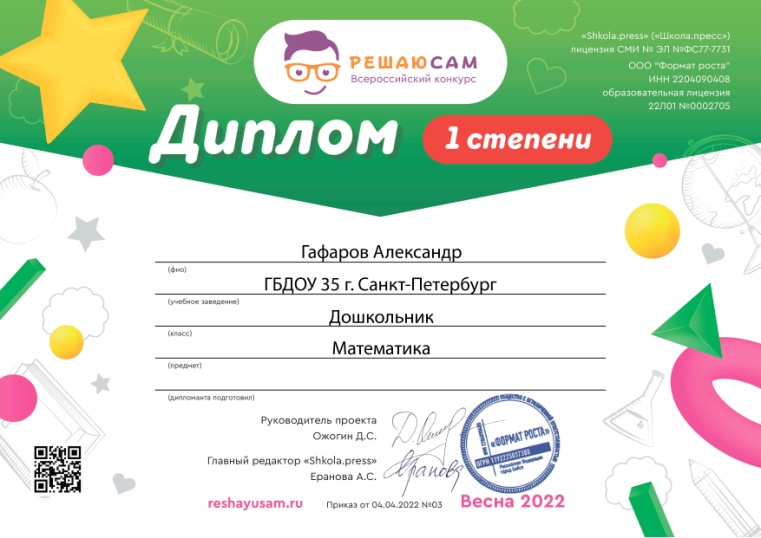 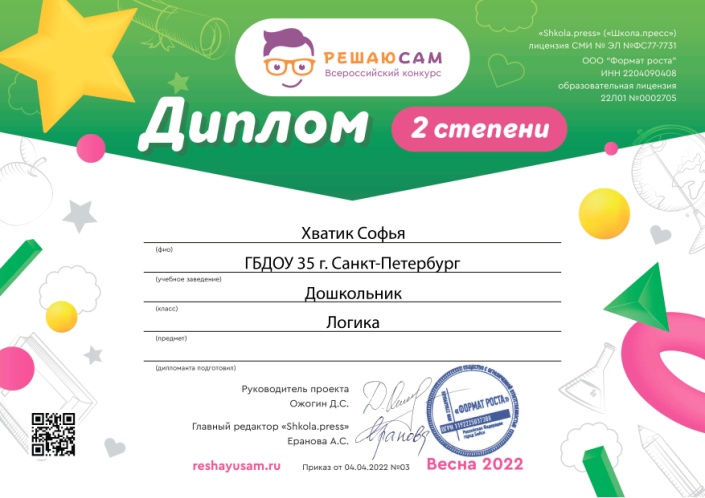 Участие в акциях
Европейская неделя мобильности Флешмоб «День без автомобиля»;
 Акция ко Всемирному Дню памяти жертв ДТП «Жизнь без ДТП;
 Акция «НЕ бросайте, люди, маски!»;
 Районная социальная акция «Безопасные каникулы или «Новый год по «Правилам»;
 Акция «Спасибо за жизнь» Всероссийского праздника благодарности родителям  «Спасибо за жизнь!»;
 Акция по раздельному сбору мусора «Чтоб в Славянке чистой жить, нужно мусор разделить».
СВОДНАЯ ТАБЛИЦА РЕАЛИЗАЦИИ
ОСНОВНОЙ ОБЩЕОБРАЗОВАТЕЛЬНОЙ ПРОГРАММЫ ДОШКОЛЬНОГО ОБРАЗОВАНИЯ ГБДОУ Д/С №35 ПУШКИНСКОГО РАЙОНА САНКТ-ПЕТЕРБУРГА
за 2021-2022 учебный год
подготовительной к школе группы «Звездочки»
Выводы: Анализ выполнения требований к содержанию и методам воспитания и обучения, а также анализ усвоения детьми программного материала показывают стабильность и позитивную динамику по всем направлениям развития.
Положительное влияние на этот позитивный процесс оказывает: тесное сотрудничество в работе воспитателей, специалистов, руководителей, родителей, а также использование приемов развивающего обучения, индивидуального подхода к детям.